Meet the teacherClass Teacher- Miss Humphreys/ Mrs Waugh( Wednesday am)/Mrs Woodward ( Wednesday pm)Teaching assistants – Mrs Menzies, Miss Crowther and Miss Miller
General information
Children will be met be an adult at the green gate  each morning. They will walk round to the door leading to the y2,3, 4 and 5 corridor and put their belongings in their lockers. Hands will then be sanitized before entering the classroom.  Children need their reading folder and a named water bottle in school everyday.
A typical day in Year 2
8.45 -9.15: Morning task, readers and register

9:15 – 9.45: Phonics/ Spelling

9:45 – 10:25: Maths

10:25 -10.40: Breaktime

10.45  – 11.50: English

11.50-12.00 – Storytime

12:00 – 1:00: Lunch Time

1:00 – 3.00: PE, RE, Science, Topic, Music 

3.00 – 3.15 – Home time routine, readers
Topics
Across the school children explore new topics each term. 
The topics for this year are: 
Can we see our school from space?
Great Fire of London.
Contrasting Location
Space
UK
Local High Street/ Oakham Castle

The children will develop their skills in Design and Technology, Art, History, Geography and Music through the above topics.
Knowledge Organisers
At the beginning of each big term children will be given a knowledge organiser. 
This document contains the essential knowledge children will learn as part of their topic. 
Knowledge organisers can be used at home to spark conversations about children’s learning. 
Knowledge organisers help children develop their subject specific vocabulary. 
At school children will be quizzed on information from the knowledge organisers throughout the year to encourage information to be committed to the long term memory. 
These can be found on the class pages.
Spellings and Homework
Spellings 
Spellings will be sent weekly on a Monday. The children will then be tested the following week.
Children are expected to learn them at home – please practise 3x weekly either verbally or written in their spelling book.
Homework 
Homework is sent out on a Friday  on Class Dojo and needs to be returned by the following Wednesday. 
It is encouraged for parents to support children with their work so that you can engage with them about their learning. 
Year 2 - reading 3 times a week- please mark this with a H in a circle, weekly spellings and one piece of homework weekly focused on learning that week .For more information please refer to the homework policy on the school website.
Reading
Reading is the most effective way to support your child. 
Children are expected to read to an adult at home at least three times a week – please show this by putting a H in a circle.
There is now a reward system in place rewarding those children who read at home. 
Children will be given a book banded book with a colour on it. Children are moved along the banding system at the teachers discretion and only when they can read the books at a level of 95% fluency.
Uniform reminder
Please make sure all your children’s clothes are clearly labelled. 
Children need indoor shoes in school . 
PE kit  consists of red top, black shorts and trainers and children should come into school wearing their PE kit on PE days. The PE day for Year 2 will be  Friday. PE will be outside where possible for the first term so black jogging bottoms and a school PE jumper or school jumper will be needed.
Any Questions? If you have any questions please send me a message through Class Dojo
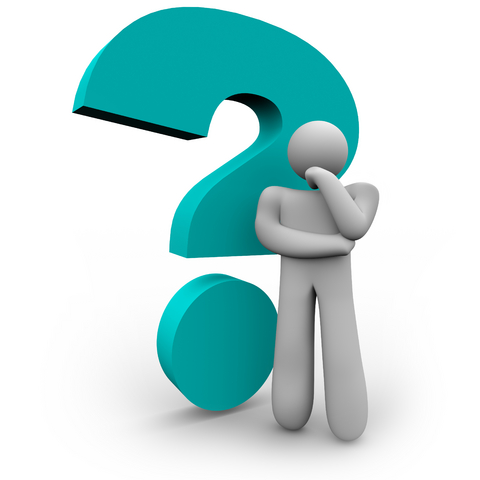